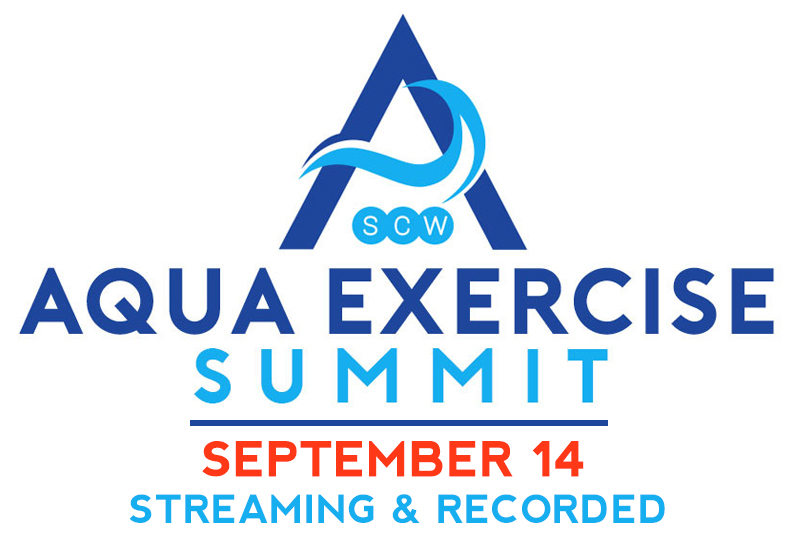 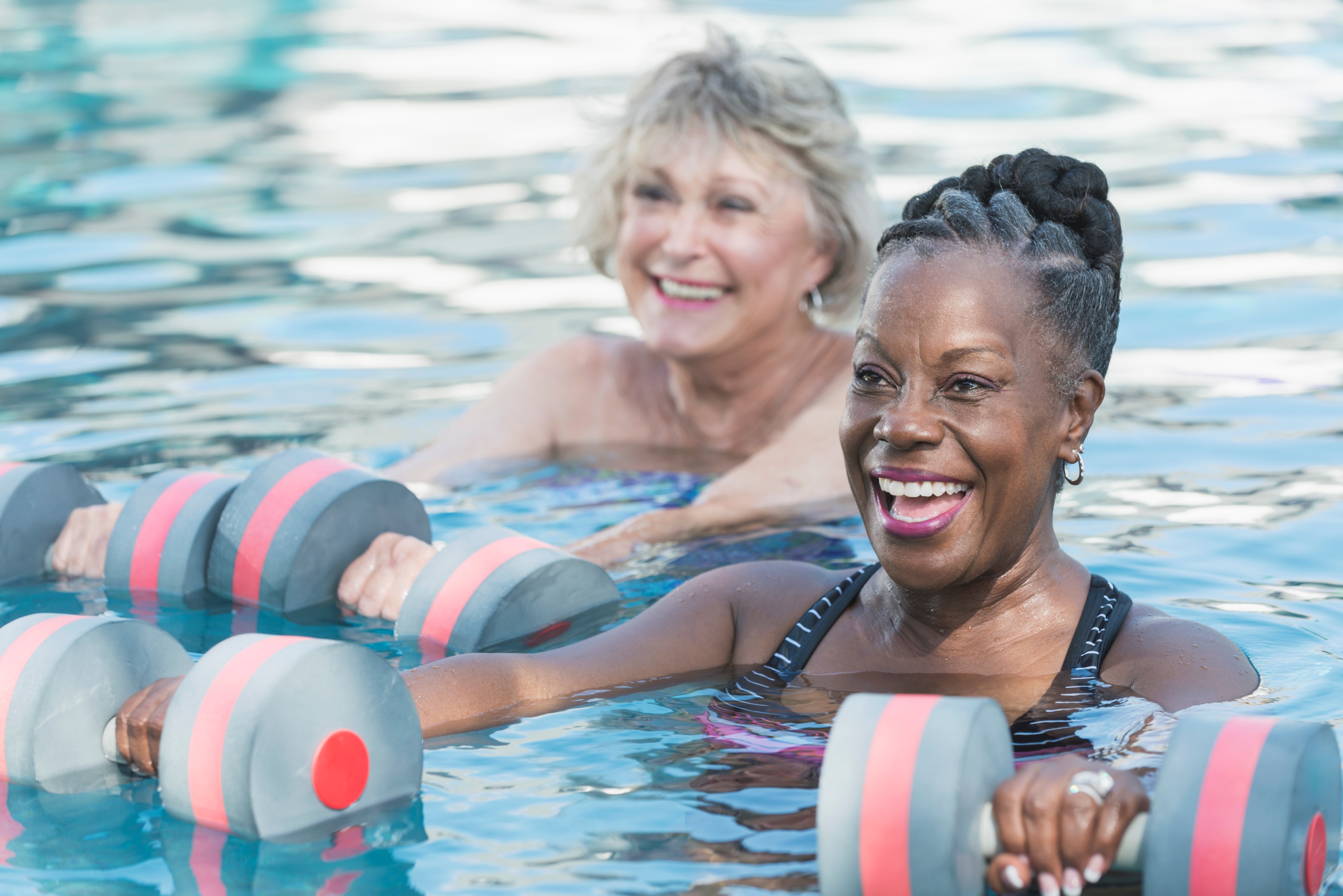 SESSION TITLE HEREPRESENTER NAME HERE
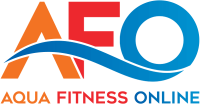 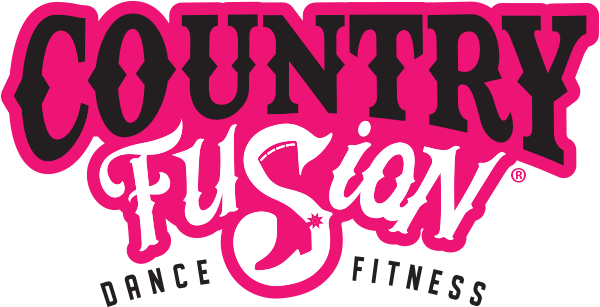 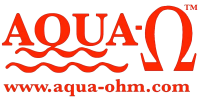 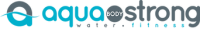 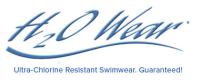 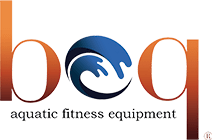 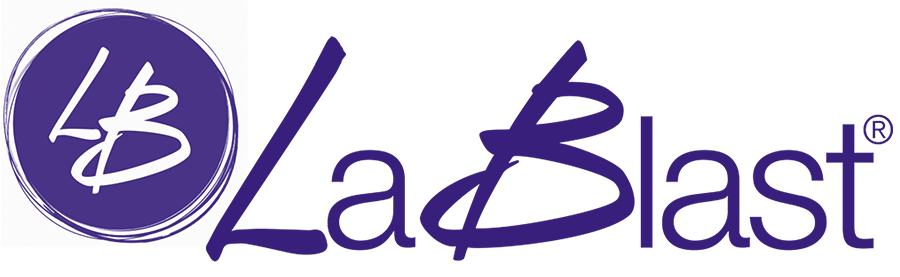 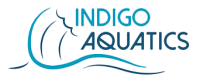 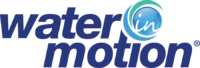 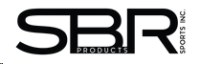 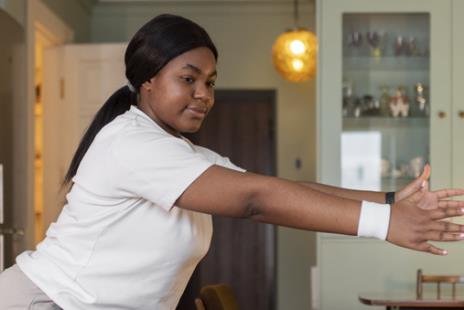 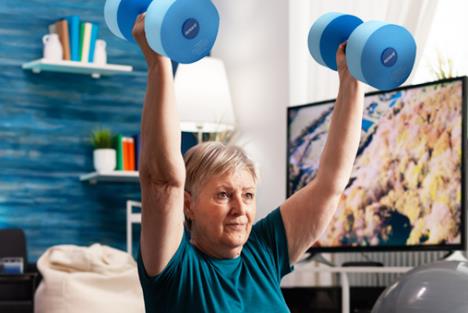 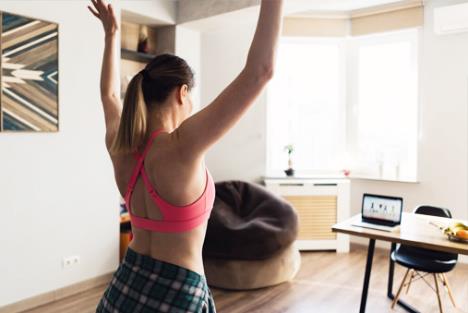 RECORDINGS
$30 for 30 Days
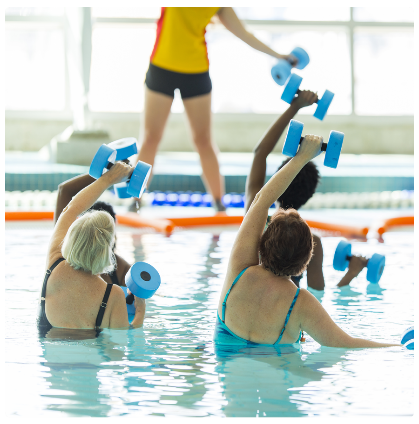 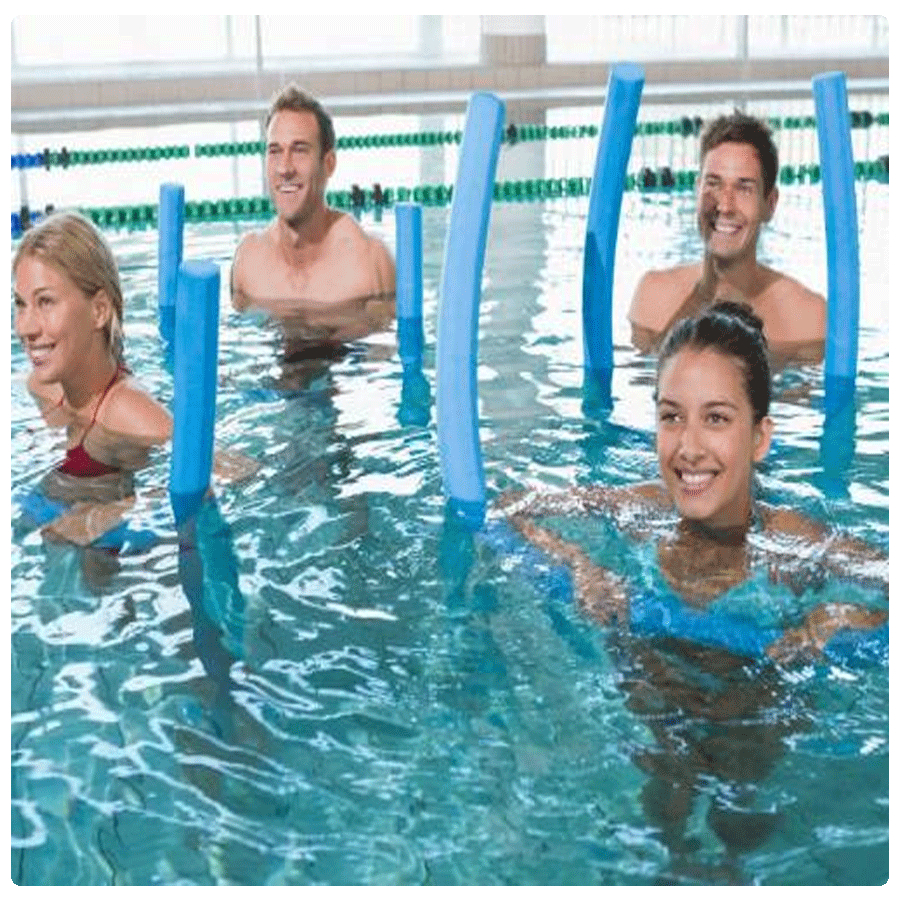 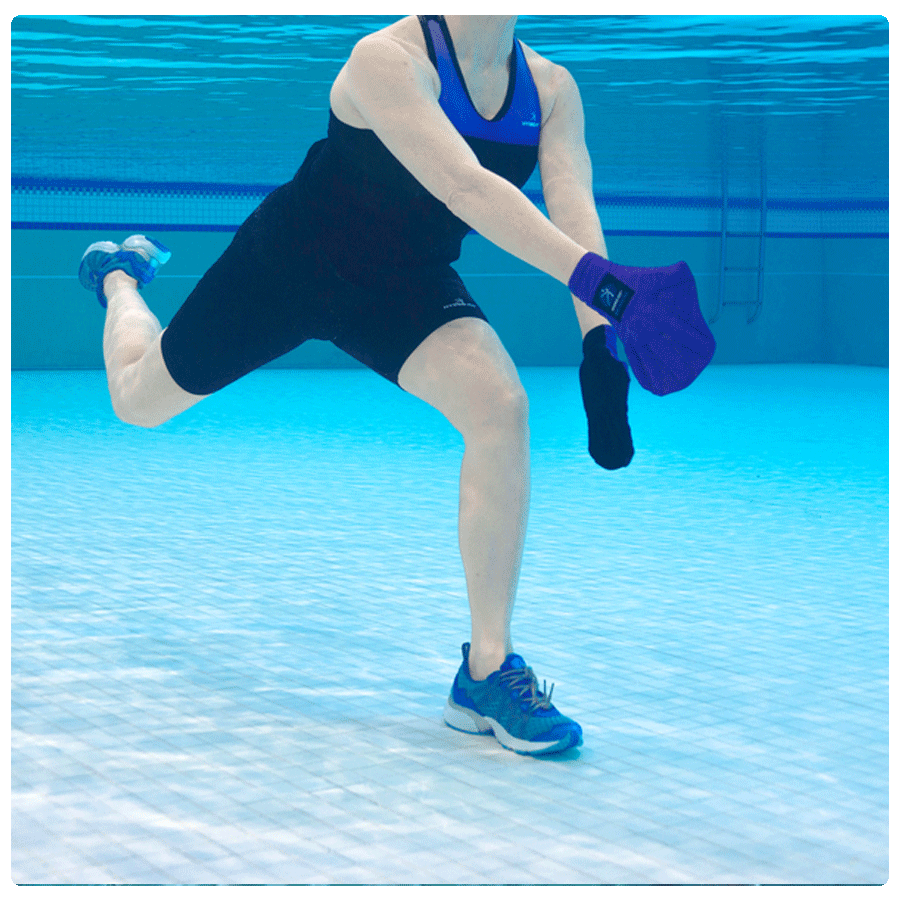 EQUIPMENT
Up To 50% Off
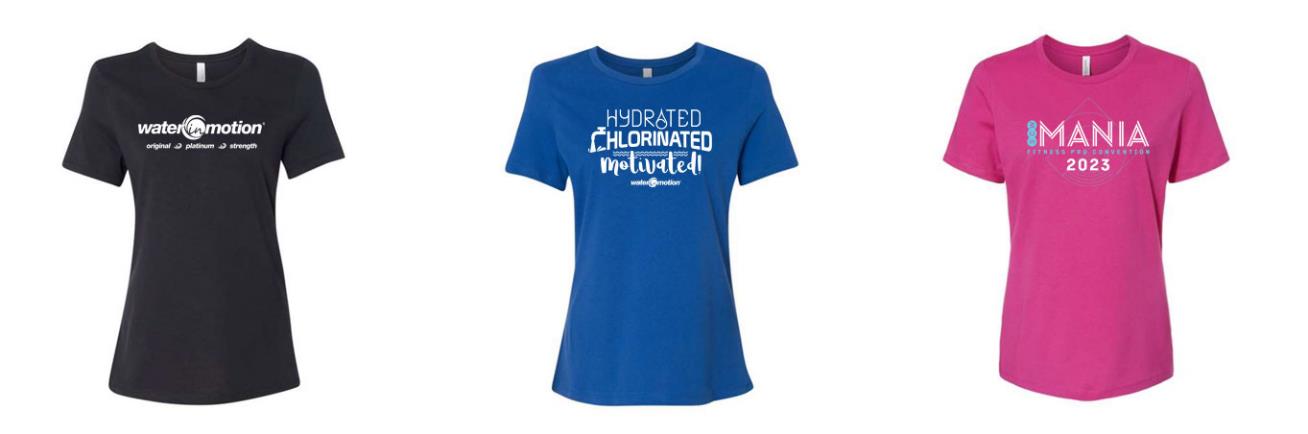 CLOTHING
Up To 50% Off
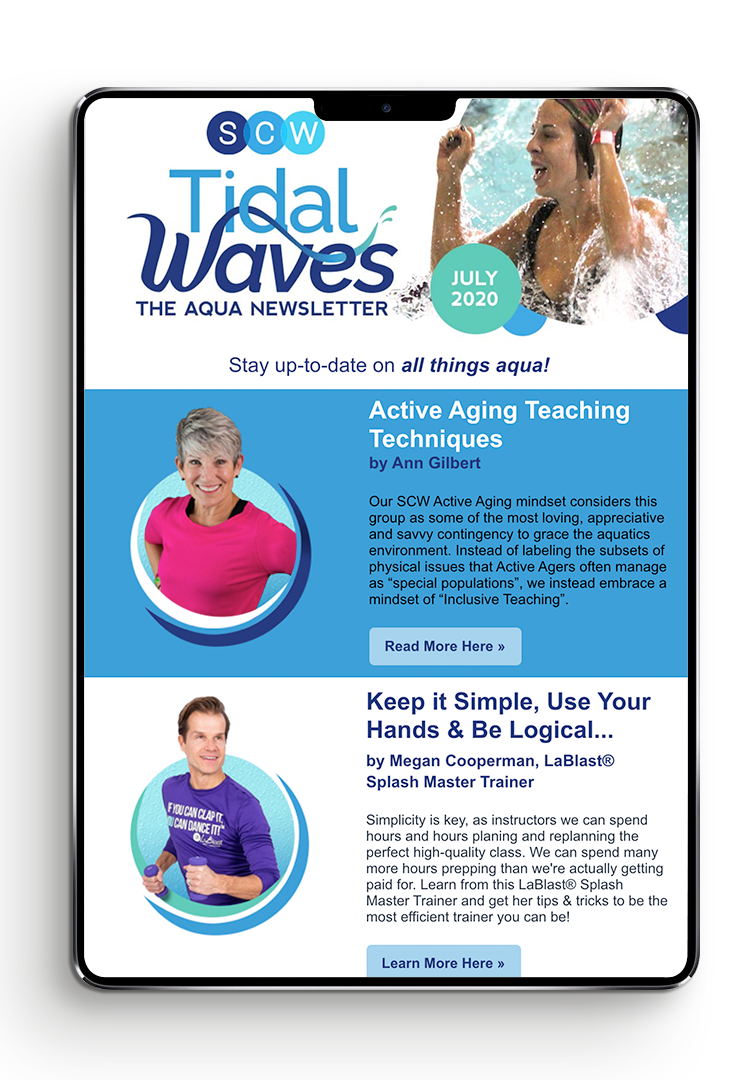 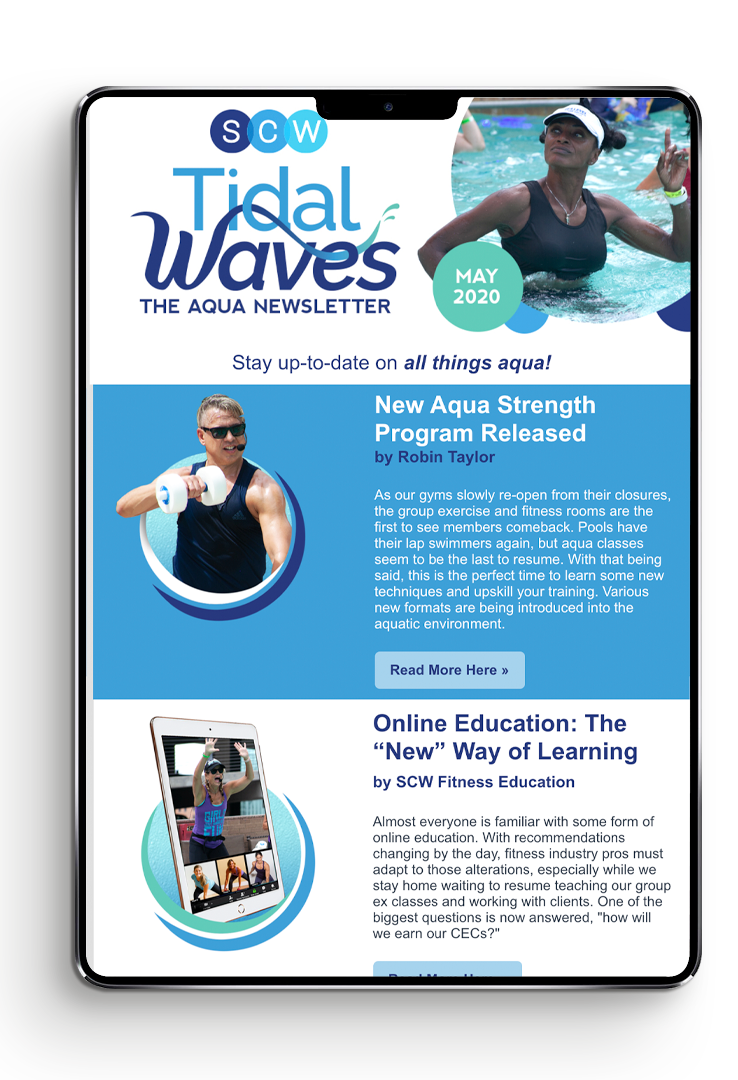 SCW Tidal Waves
scwfit.com/info
Your FREEMonthly AquaNewsletter
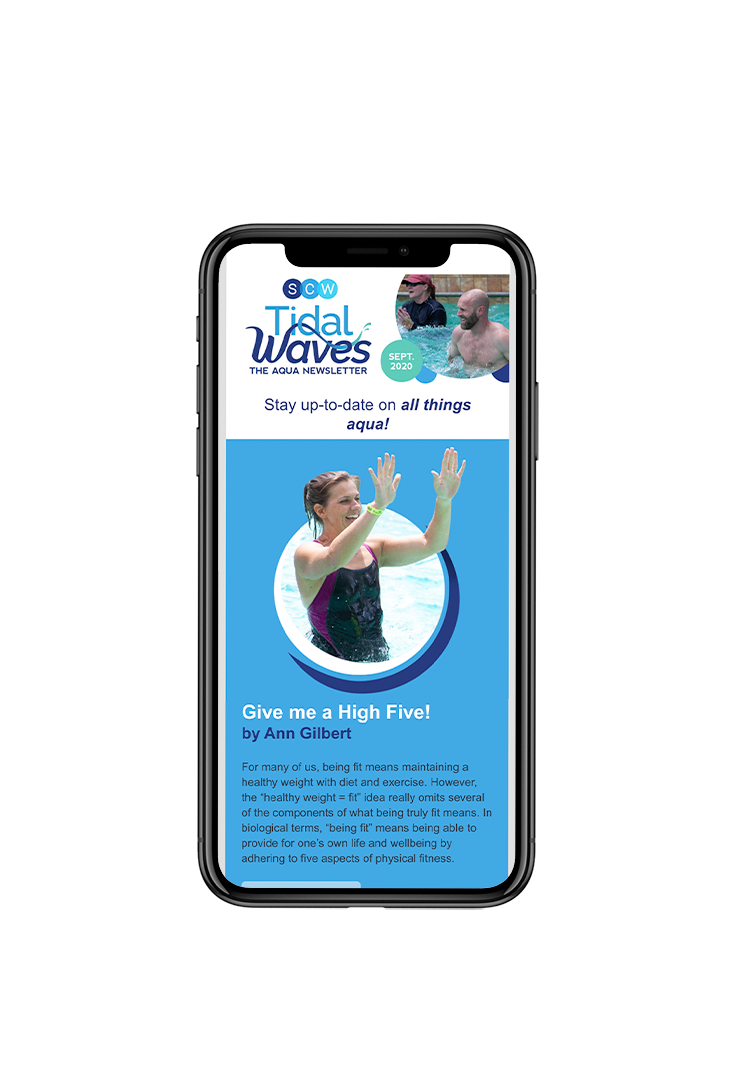 [Speaker Notes: To change the image behind the Mock up.
Select the layer - > Right Click -> Send to Back -> Delete the image -> Drag & Drop your Own Picture -> Send to Back (again)]
Give Us a BIG WAVE on Social
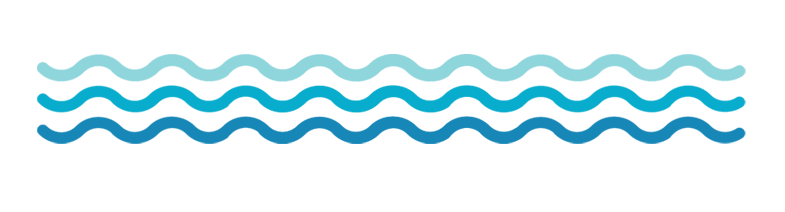 #SCWMANIA
#AQUAEXSUMMIT
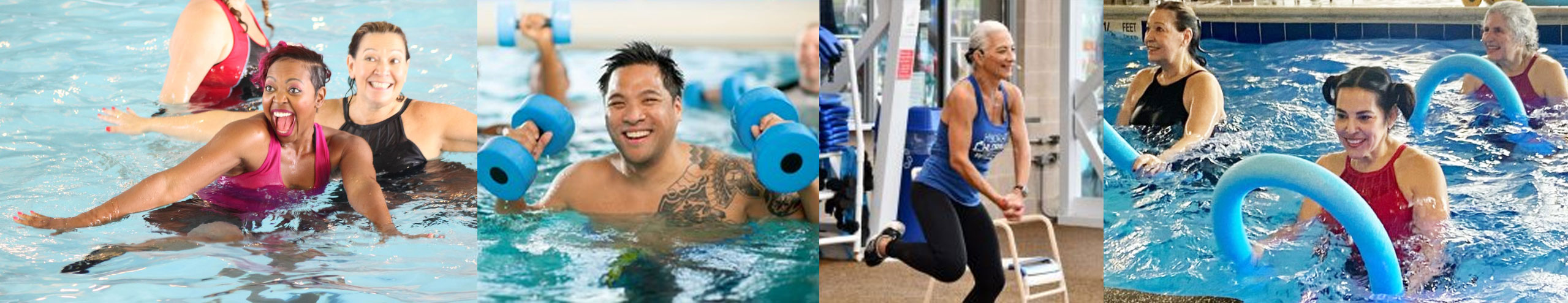 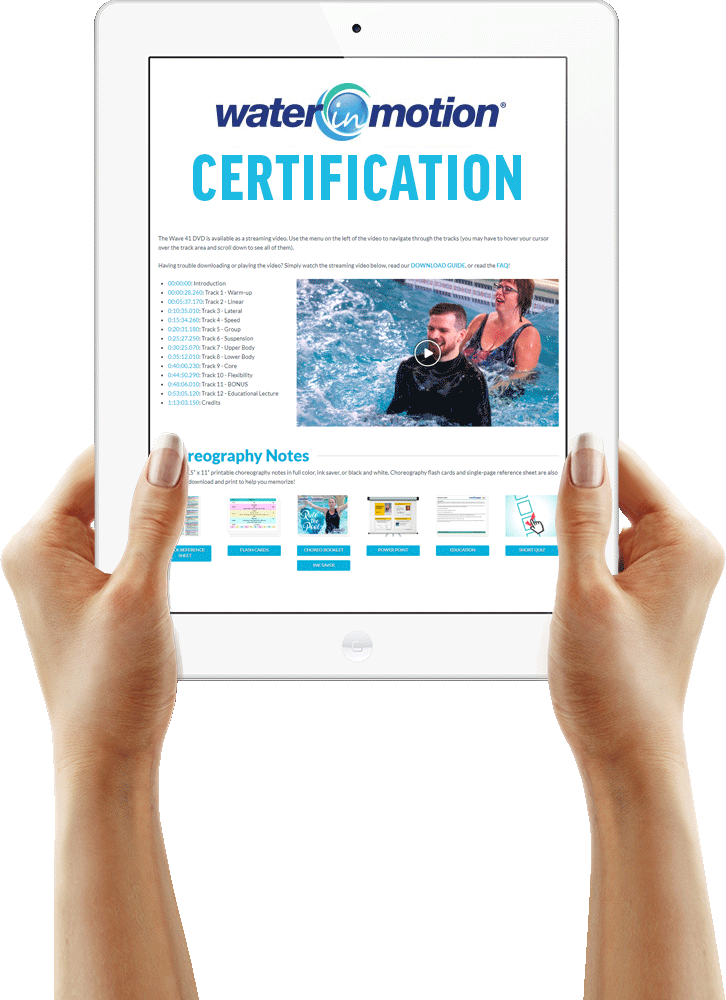 SCW
SCW AQUA EXERCISE
CERTIFICATION
Online Certifications
COURSE
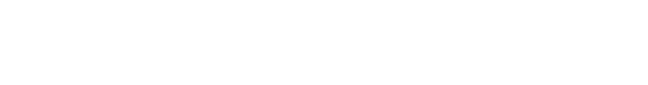 Each Course Includes:
MANUAL
VIDEO
EXAM
FREE LIVE COURSE
scwfit.com/certs